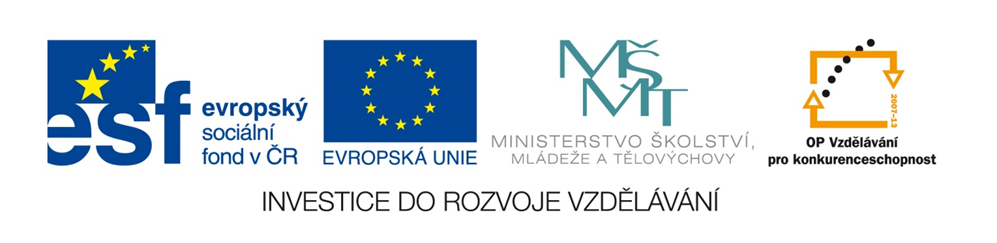 ČAS
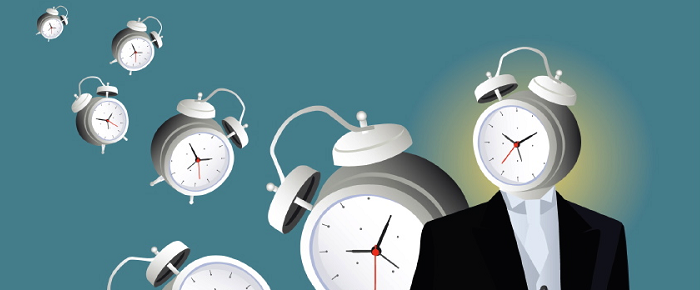 Anna Blažková
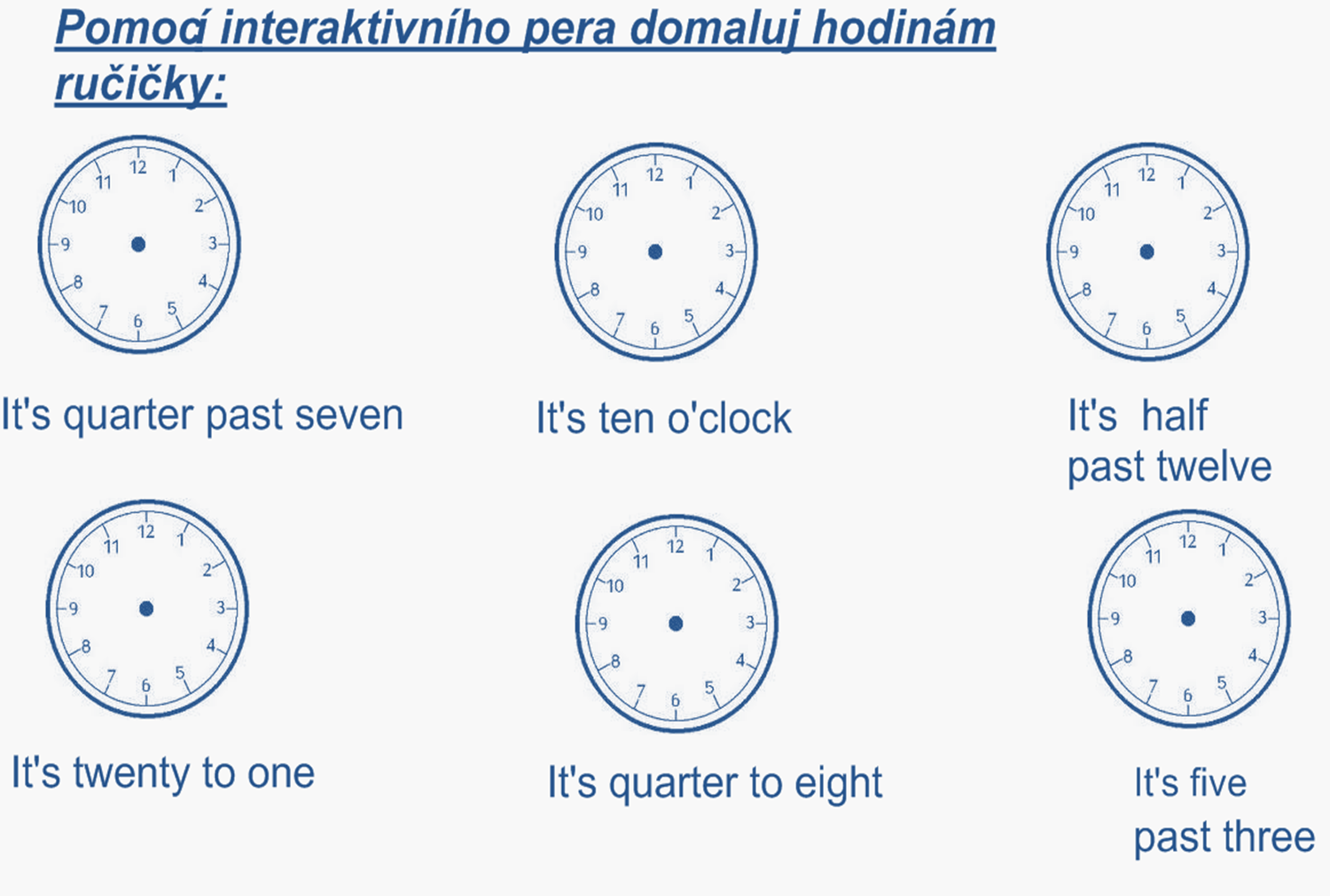 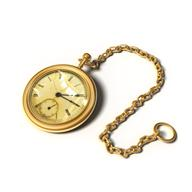 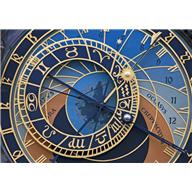 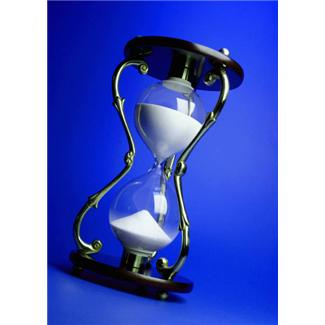 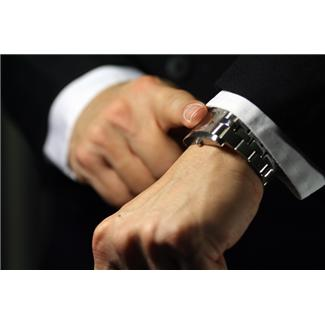 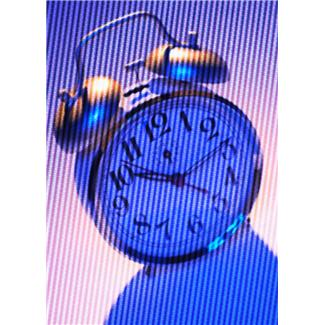 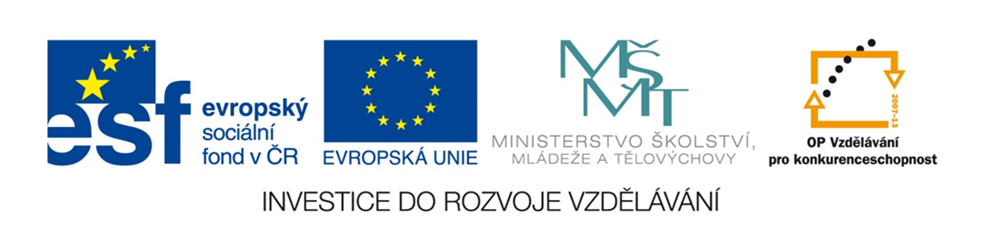 Kliparty použity z galerie firmy Microsoft Office
http://office.microsoft.com/cs-cz/images/results.aspx?qu=%C4%8Das&ex=1#ai:MP900449122|
http://office.microsoft.com/cs-cz/images/results.aspx?qu=hodiny&ex=1#ai:MP900402848
http://office.microsoft.com/cs-cz/images/results.aspx?qu=hodiny&ex=1#ai:MP900302968
http://office.microsoft.com/cs-cz/images/results.aspx?qu=hodiny&ex=1#ai:MP900385683
http://office.microsoft.com/cs-cz/images/results.aspx?qu=hodiny&ex=1#ai:MP900442447
http://office.microsoft.com/cs-cz/images/results.aspx?qu=hodinky&ex=1#ai:MP900442379